13.00 - 13.45 

Understanding what your audiences need to hear from you

Yasmin Glover
TRAINING AND CONSULTANCY
supporting small charities
and social enterprises
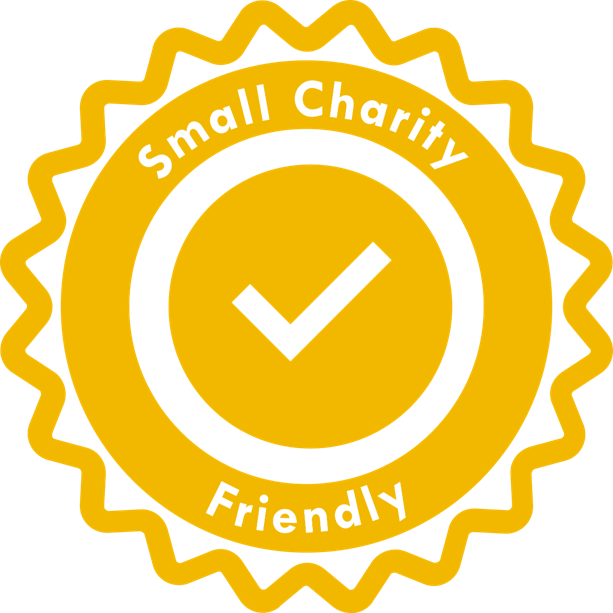 the
olive
About me
● Established The Olive Training and Consultancy to support small charities and social enterprises with limited capacity and resource to become more efficient, purpose-driven, and impactful.

● I do this by offering flexible training and consultancy across a number of areas, including communications, strategy, project design and planning, and staff development.
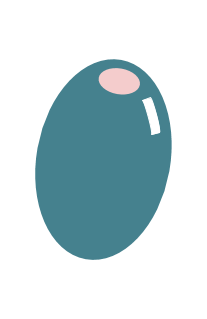 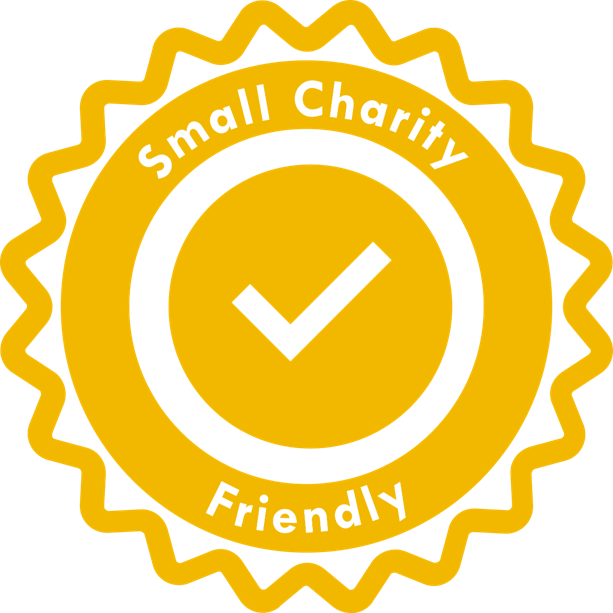 Objectives
● To consider how to balance what we want to say with what our audiences need to hear from us 

● To encourage and support the creation of intentional, purpose-aligned communications, particularly in uncertain times
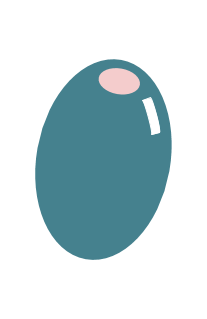 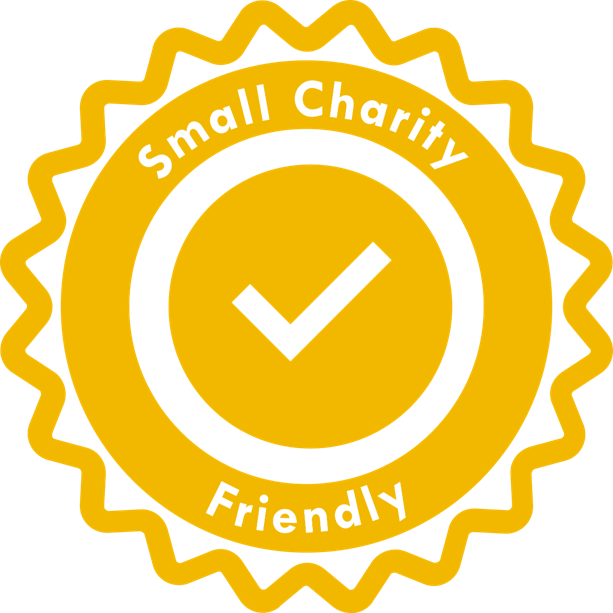 Why is it important to be mindful of our communications? 
● Uncertainty and crisis can pull us away from our purpose

● If we're not clear on our messages, we can't expect our audience to be

● Change relies on hope
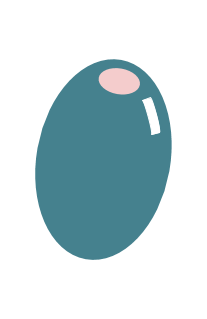 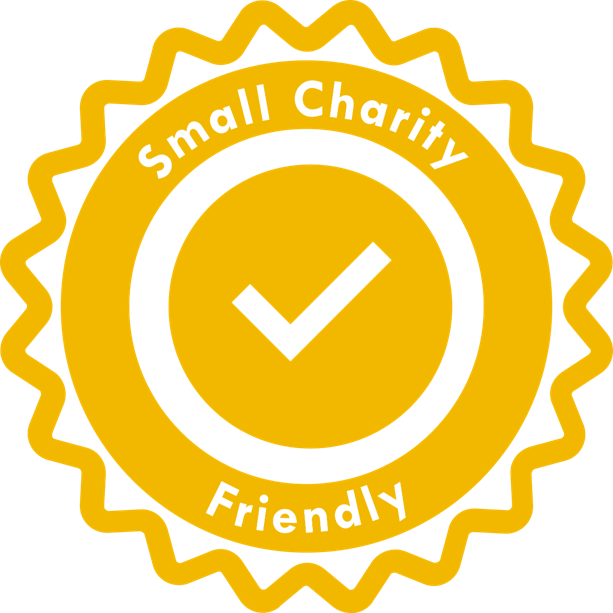 Activity

How do these phrases make you feel?
‘Forced into…’
‘People will die’
‘We will continue to…’
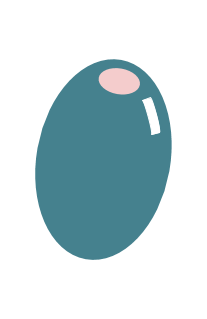 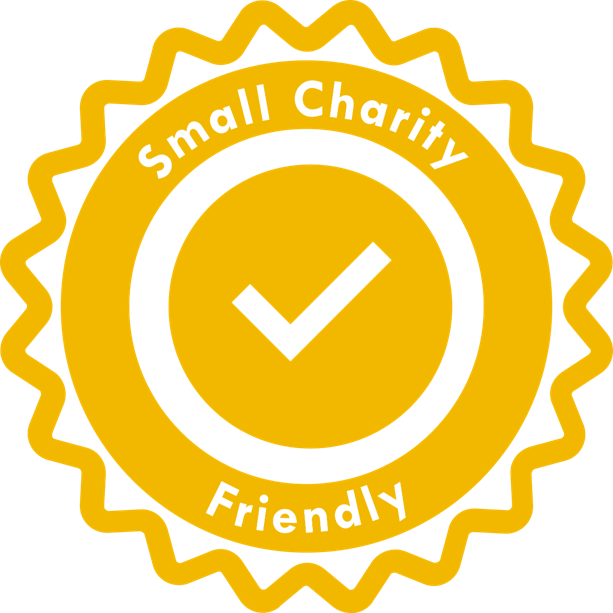 How can we stay purpose-aligned in our communications? 
Consider:
● Aims 
● Audiences

● Awareness
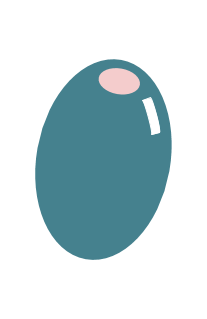 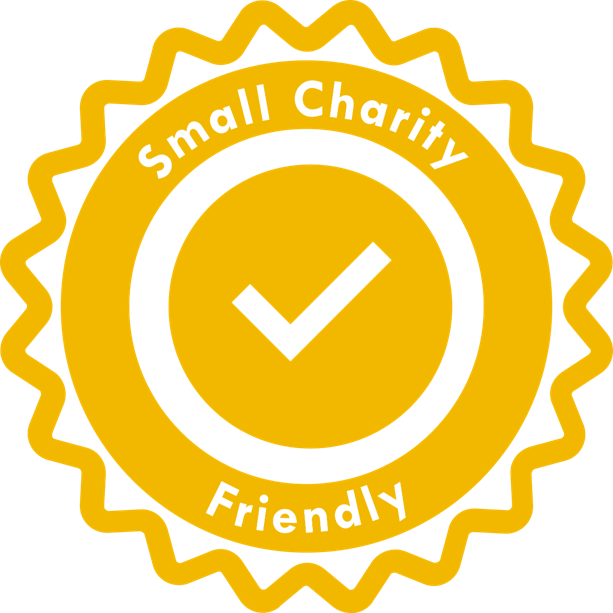 Aims 
Communications should:
● Be led by strategy
● Enable your activities
● Further your mission / objectives / targets.

Therefore, we must understand:
● What is the purpose of our organisation? Or the project?● How do we hope people will relate to us? ● How do we want people to feel?
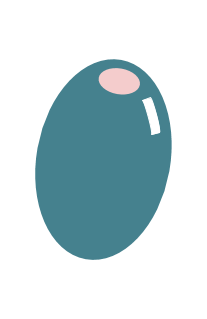 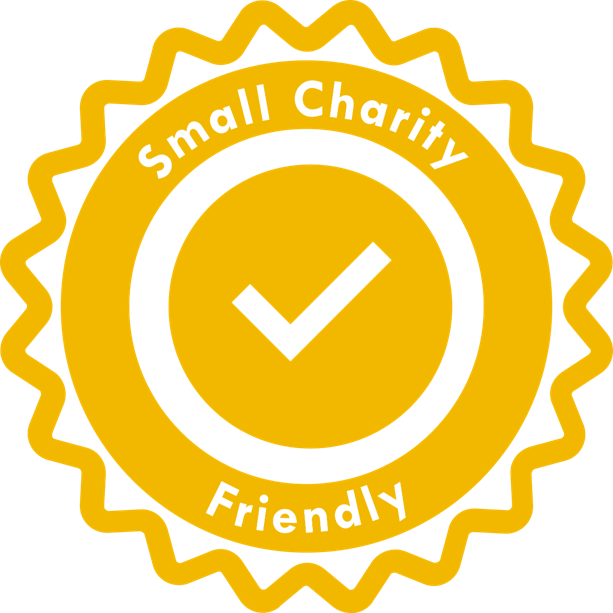 Audiences 
Understanding our different audiences helps us to shape meaningful, successful comms.

We should consider:
● Who our stakeholders are, and which of these are ‘primary’ versus ‘secondary’ or ‘support’ audiences
● Intended aims of engagement
● Methods of communication
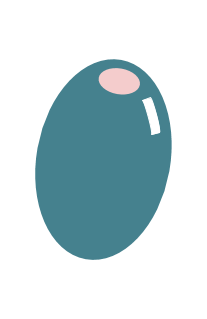 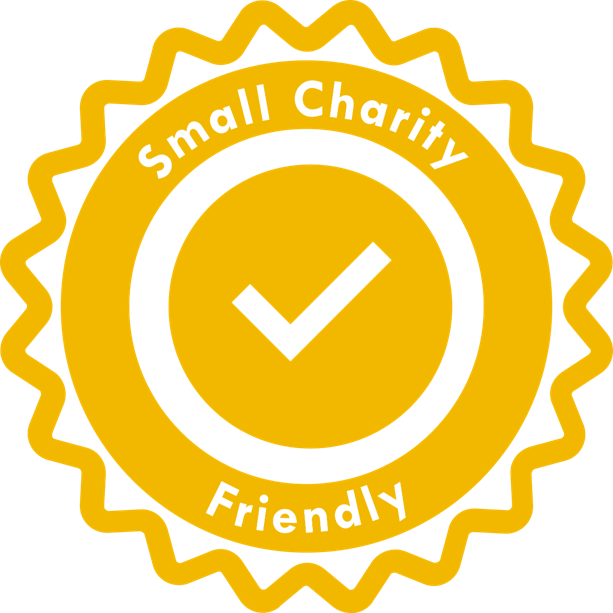 Awareness 
Consider:
● Is there a wider public narrative around this topic? Where do you want to position your organisation within that? 

● What might be the impact of your language choices on your target audience? 

● Who else might see the materials and messaging, and how might they relate to it?
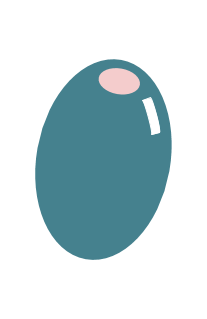 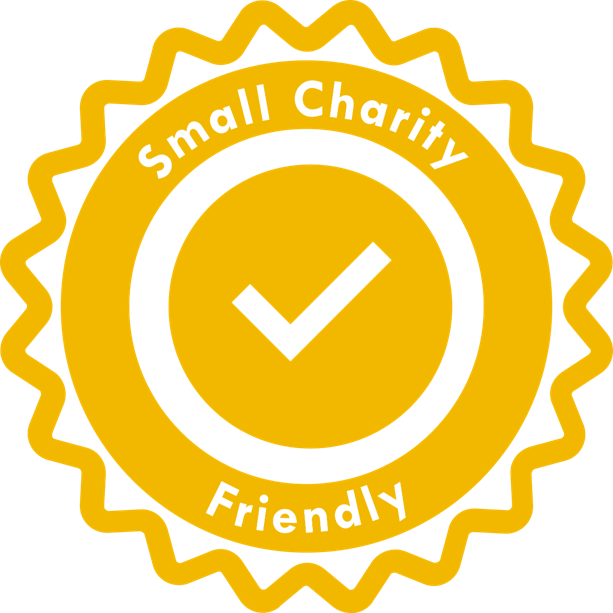 Reflection prompts 
● (How) does this message further our mission? 
● Does it reflect the positive change we are trying to create?

● Does it support our primary audience in the way they expect? 

● Does it compromise our mission or expectations from our primary audience in any way?
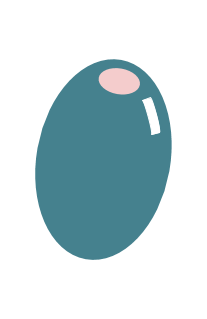 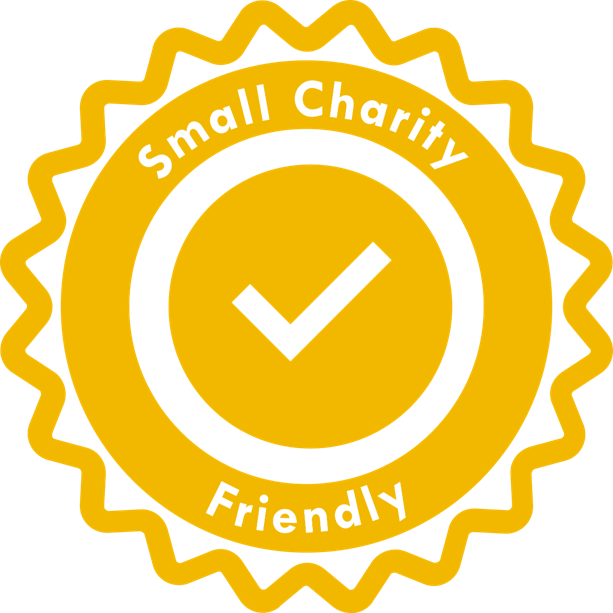 Takeaways
● Always bear in mind what your audience needs to know and feel to decide to engage with you
● Make sure your primary audience isn’t compromised in your communications

● Consider positive messaging for positive change!
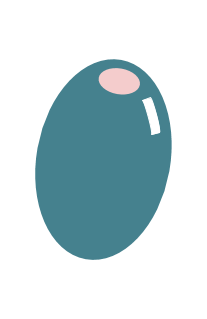 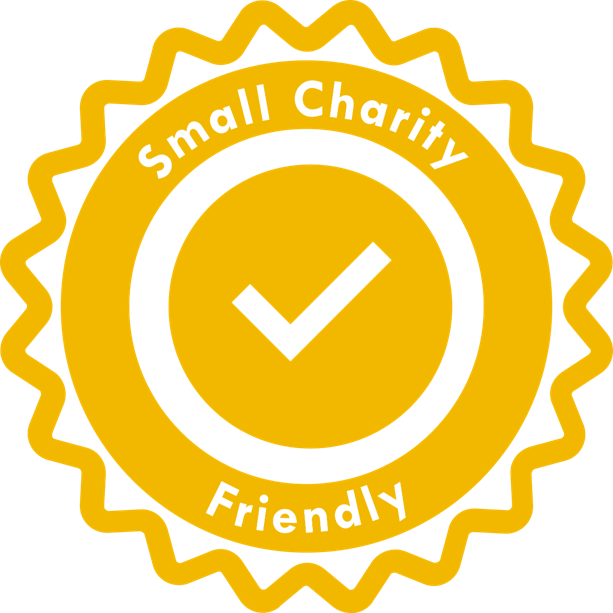 Questions?
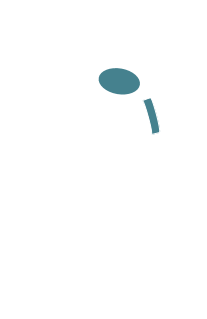 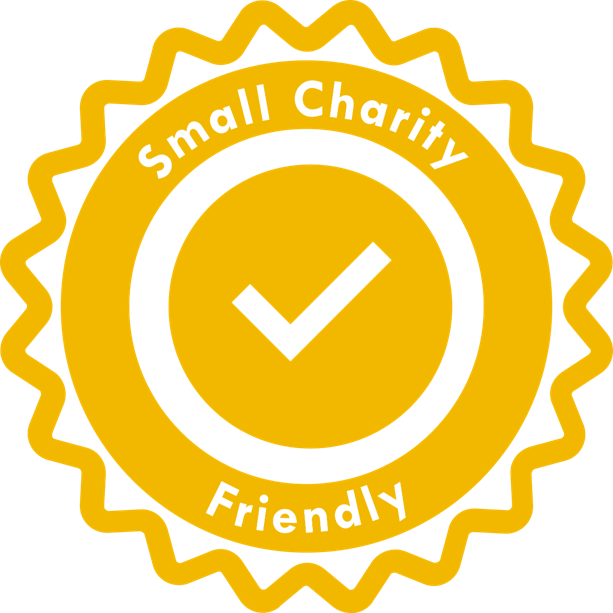 Thank you!
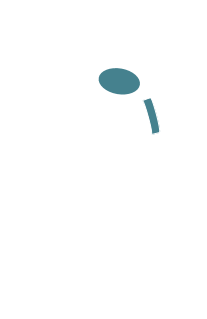 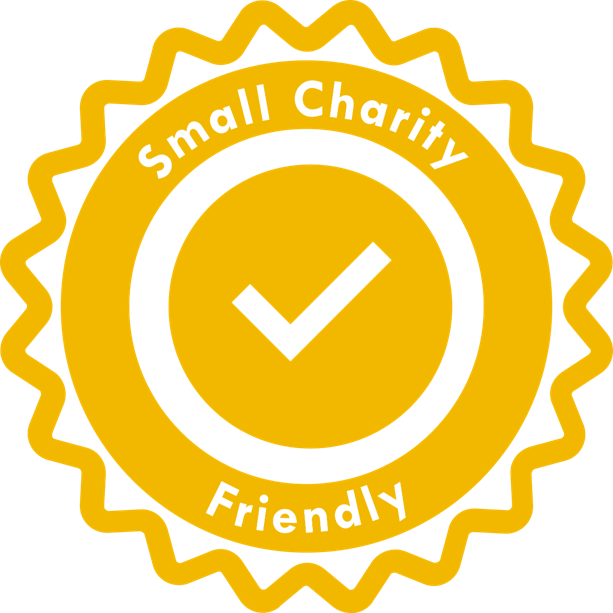 yasmin@the-olive.co.uk

07539 549 696

www.the-olive.co.uk
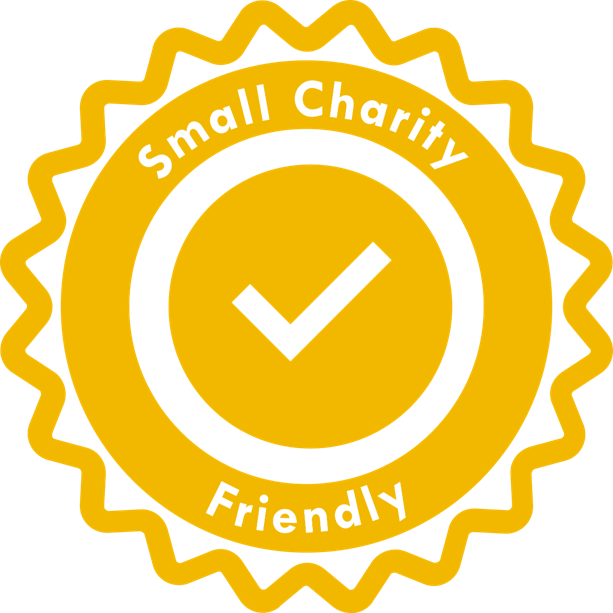 the
olive
TRAINING AND CONSULTANCY
supporting small charities
and social enterprises